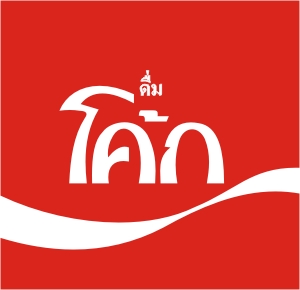 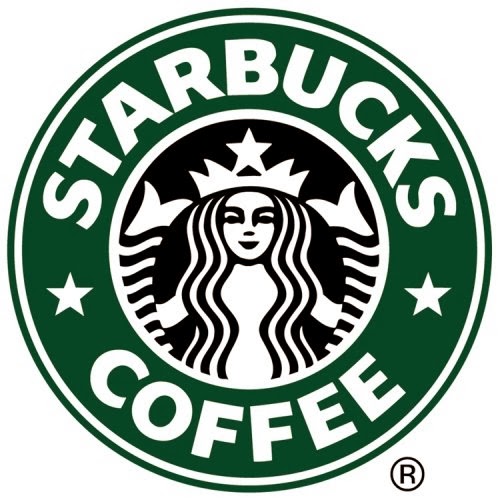 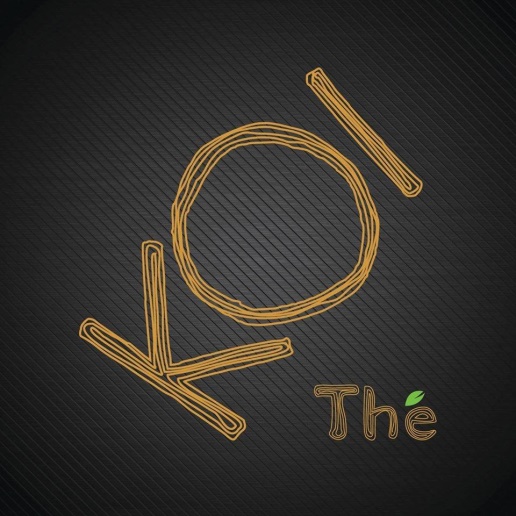 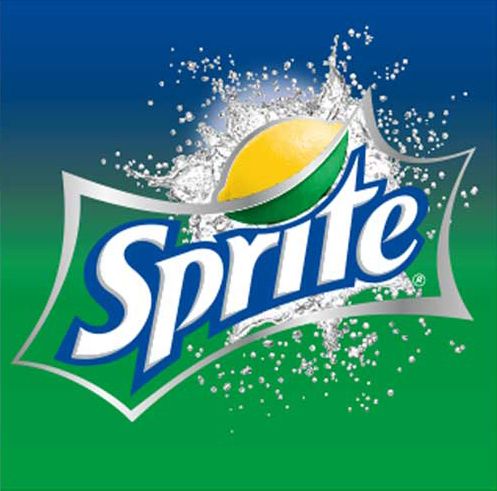 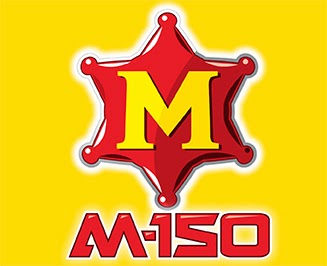 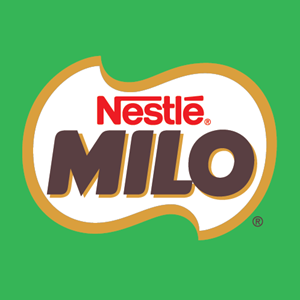 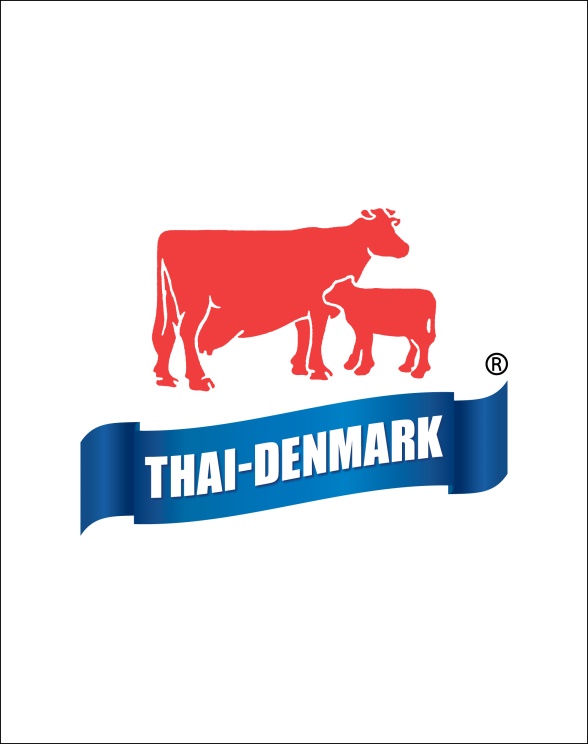 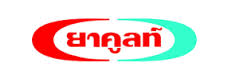 คำประสมขึ้นต้น
“แม่”
เซตที่ ๑
คำประสมขึ้นต้น
“แม่”
เซตที่ ๒
คำประสมขึ้นต้น
“ชาว”
เซตที่ ๑
คำประสมขึ้นต้น
“ชาว”
เซตที่ ๒
คำประสมขึ้นต้น
“ลูก”
เซตที่ ๑
คำประสมขึ้นต้น
“ลูก”
เซตที่ ๒
คำประสมขึ้นต้น
“นัก”
เซตที่ ๑
คำประสมขึ้นต้น
“นัก”
เซตที่ ๒